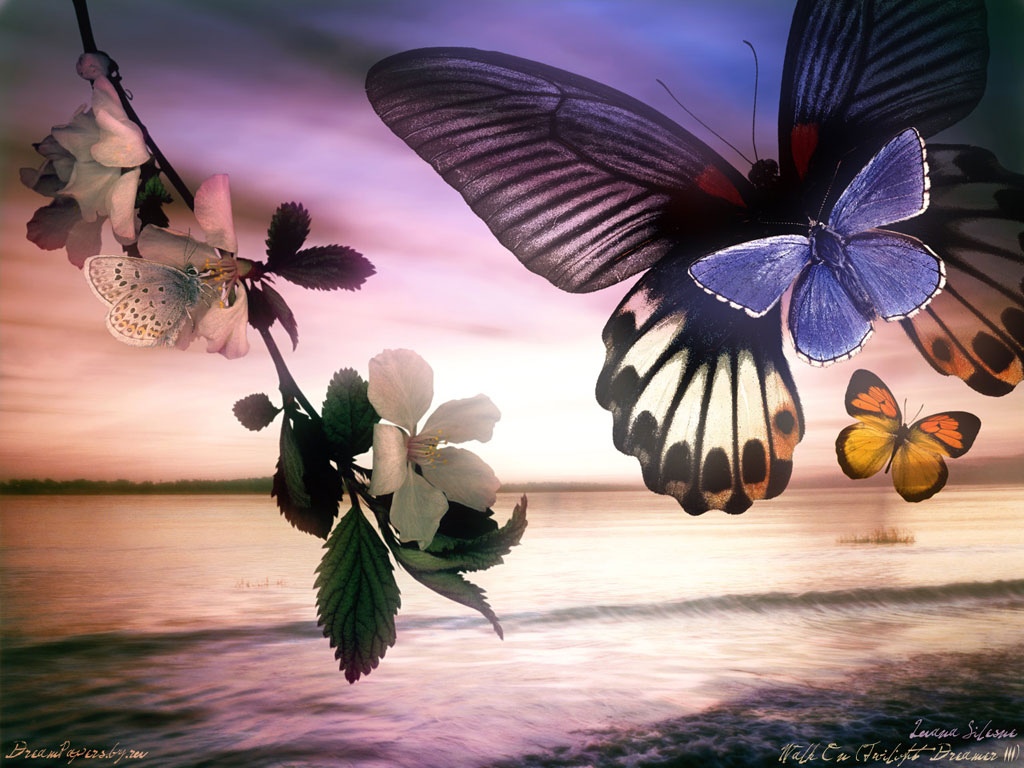 Исследовательская работа на тему: 
«В мире  удивительных Бабочек!»
 




        Работу выполнила: ученица  3  а класса
Геграева Асият.
Руководитель: Биногерова Ж.М.
2020 год.
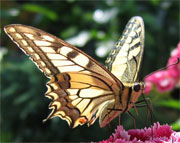 Многообразие бабочек.
Бабочки и цветы развивались бок о бок.
В настоящее время известно 140 тысяч, а по некоторым данным – даже 200 тысяч видов бабочек.
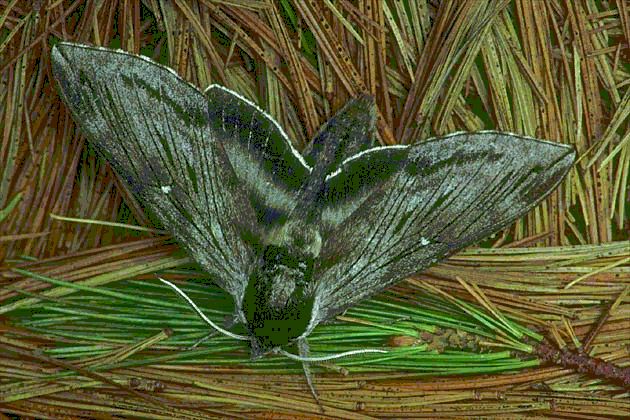 Значение бабочек.
Большинство бабочек являются опылителями цветковых растений. 
Серьезными вредителями сельского и лесного хозяйства являются непарный и сибирский шелкопряды и шелкопряд-монашенка. Тутовый шелкопряд полностью одомашнен человеком и в диком состоянии не встречается. 
104 вида занесены в КРАСНУЮ КНИГУ Международного союза охраны природы, 
53 вида – в КРАСНУЮ КНИГУ России.
В мире интересного!!!!!
В мире интересного!!!!!
…самая большая в мире коллекция бабочек хранится в    Британском  музее естественных наук в     Лондоне?
…слыша писк летучей мыши, некоторые бабочки резко снижаются, словно самолёт-истребитель при виде цели?
Некоторые бабочки пробуют пищу на вкус…ногами. Именно там расположены вкусовые рецепторы.
Самая крупная ночная бабочка «Князь тьмы» размах крыльев 30 см.
Самая маленькая бабочка «Синий карлик» размах ее крыльев 2 мм.
Самая редкая бабочка 
«Парусник королевы 
Александры» 
обитает в Новой Гвинее. 
Из-за резкого изменения 
температуры бабочки 
гибнут. Такое произошло 
в 2002 г. погибло почти 
80 % бабочек.
ЗАКЛЮЧЕНИЕ
Велик и разнообразен мир бабочек. Самое прекрасное насекомое на земле это бабочка. Для того чтобы сохранить на земле красоту, данную нам природой, необходимо беречь этих великолепных представителей изящества, красоты.